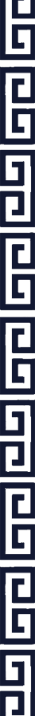 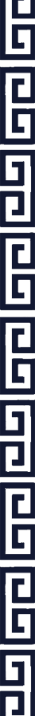 BY YUSHEN
YOUR LOGO
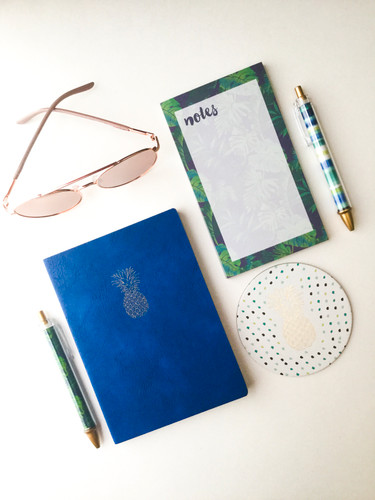 读书分享会
职场管理的艺术
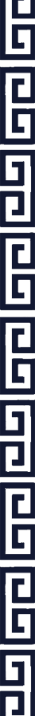 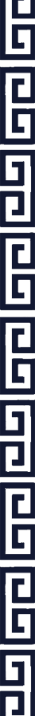 THE ART OF WORKPLACE MANAGEMENT
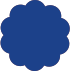 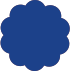 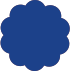 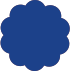 战略引领
人才驱动
客户第一
结果导向
战
人
客
结
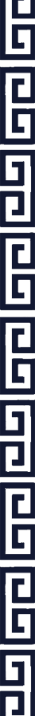 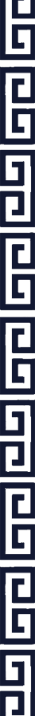 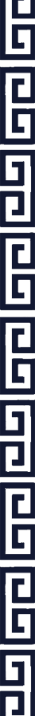 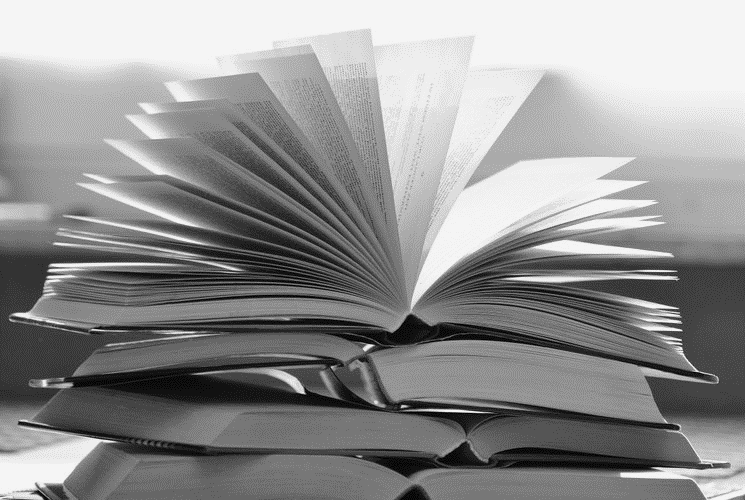 BY YUSHEN
目录  —
作者介绍
01
INTRODUCTION
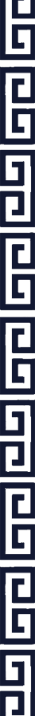 剧情内容
02
PLOT CONTENT
人物性格
03
CHARACTER
心得感悟
04
FEELINGS
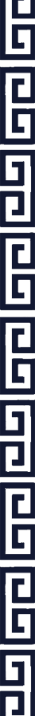 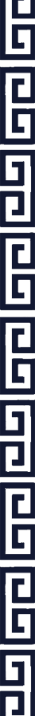 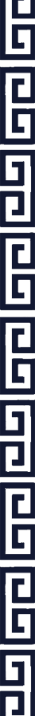 BY YUSHEN
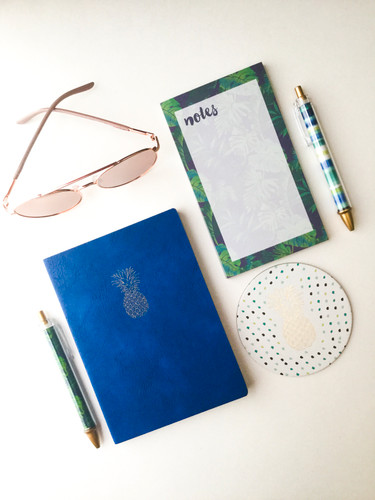 01
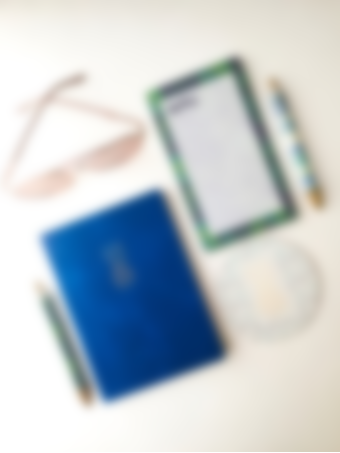 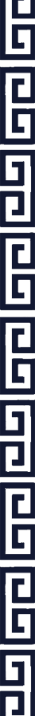 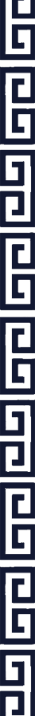 -作者介绍-
INTRODUCTION
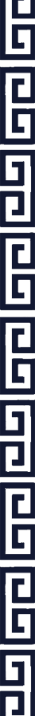 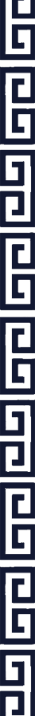 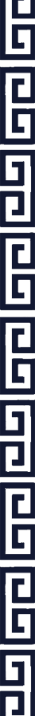 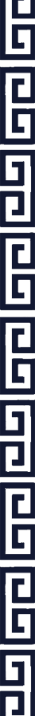 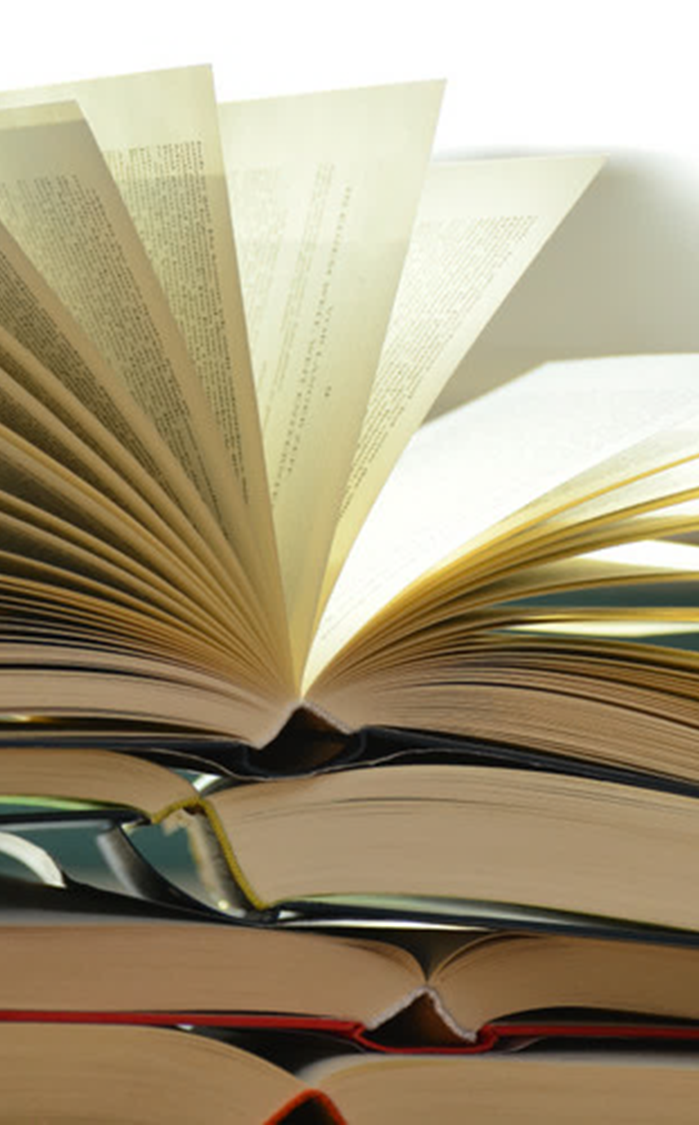 BY YUSHEN
标题文字添加
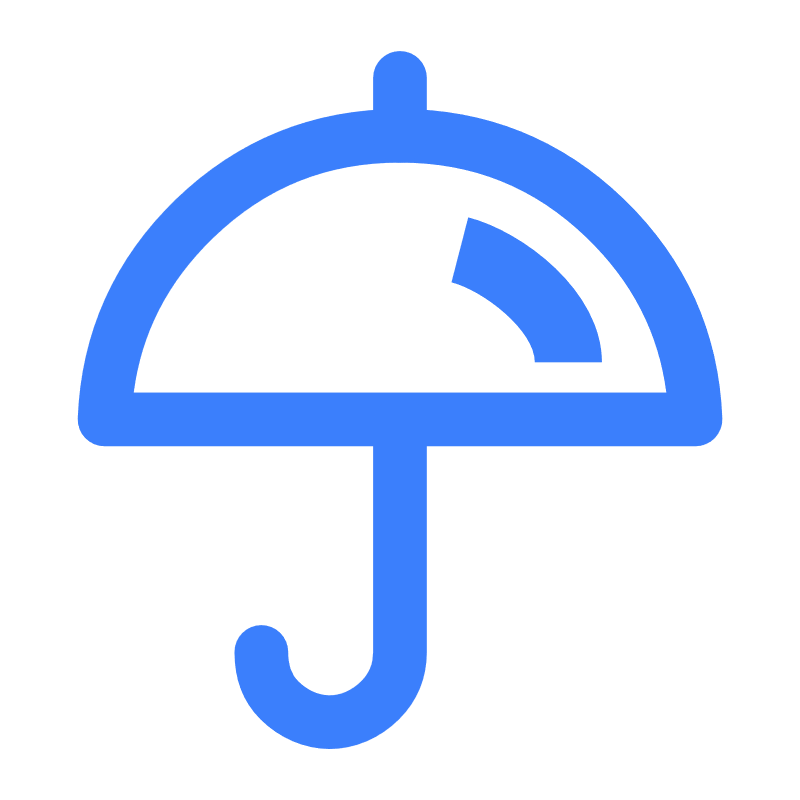 单击此处键入文本单击此处键入单击此处键入文本单击
作者介绍
01
INTRODUCTION
标题文字添加
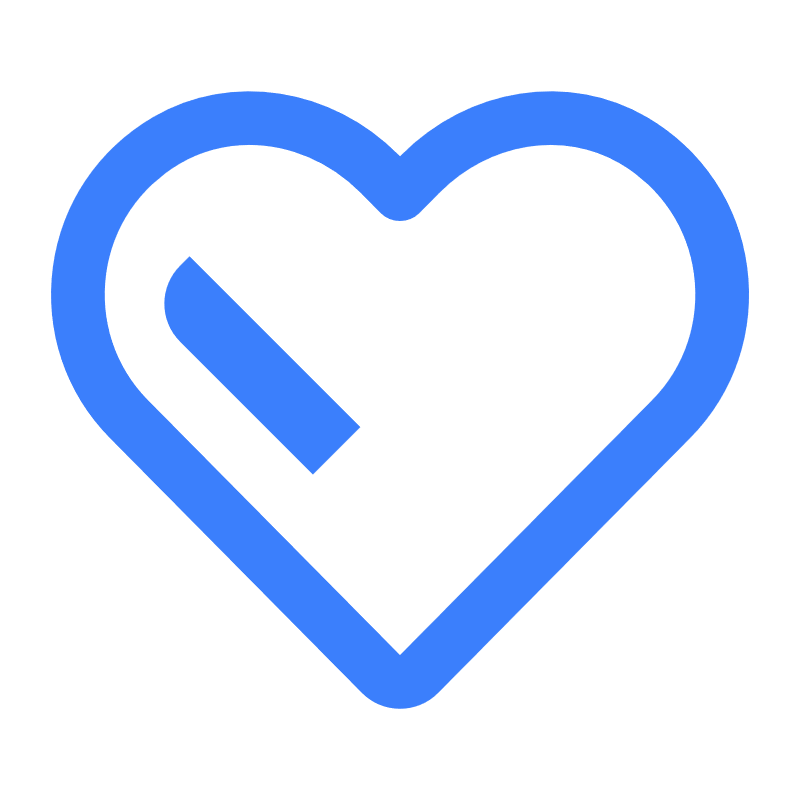 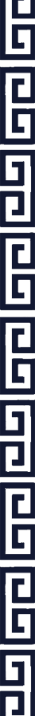 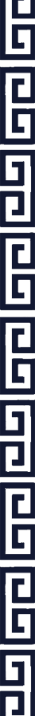 单击此处键入文本单击此处键入单击此处键入文本单击
标题文字添加
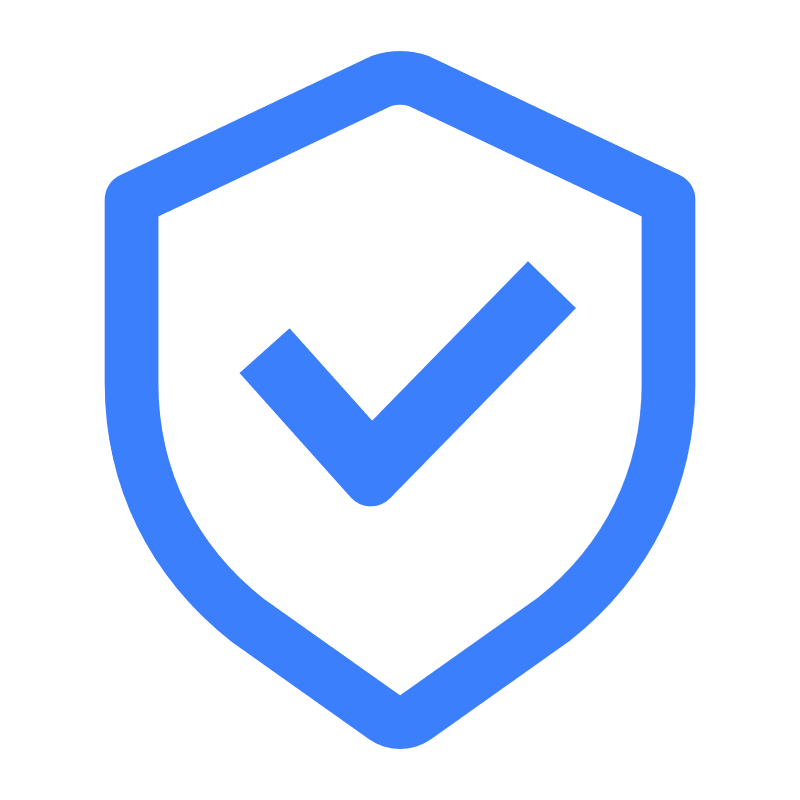 单击此处键入文本单击此处键入单击此处键入文本单击
标题文字添加
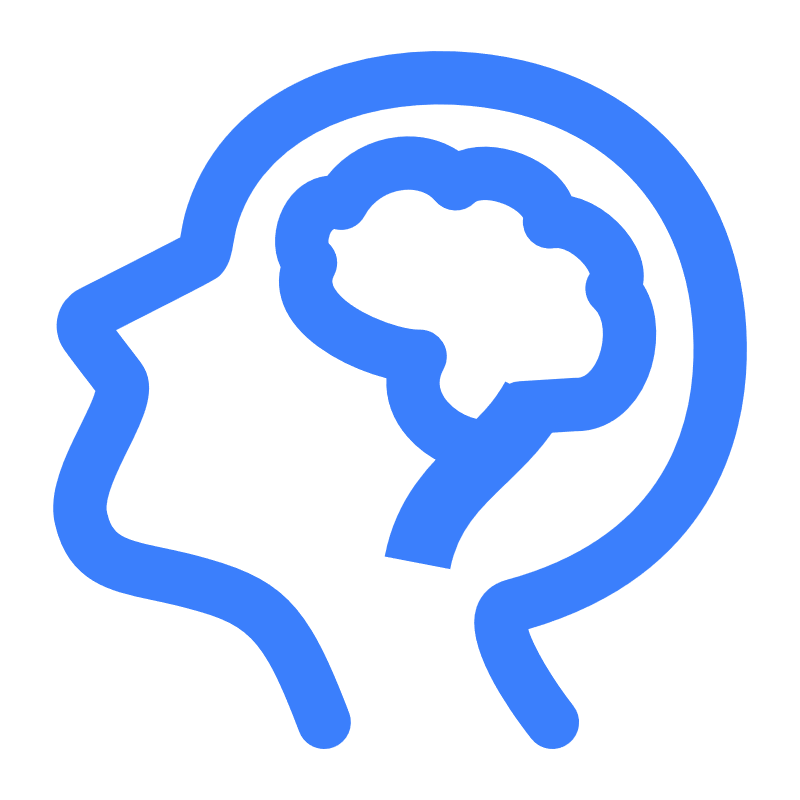 单击此处键入文本单击此处键入单击此处键入文本单击
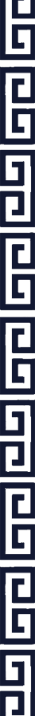 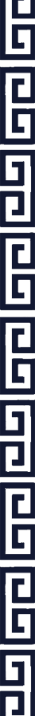 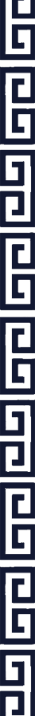 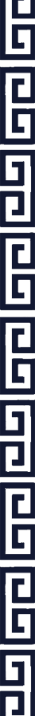 BY YUSHEN
标题文字添加
作者介绍
01
INTRODUCTION
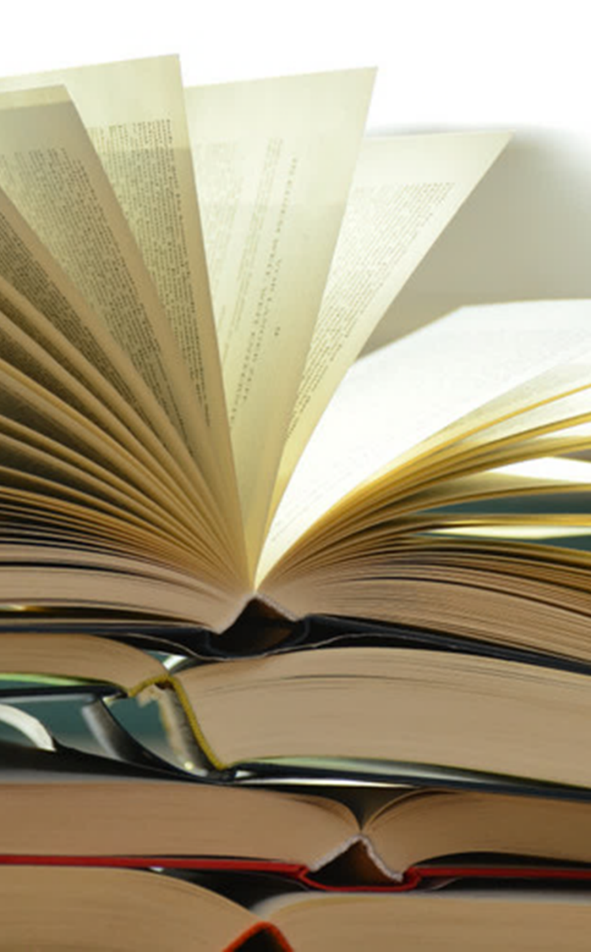 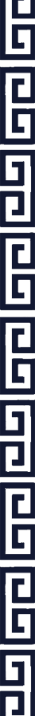 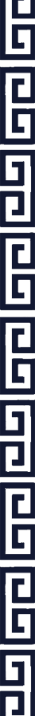 单击此处键入文本单击此处键入文本单击此处
本单击此处键入文本单击此处键入文本
文本单击此处键入文本单击此处键入文本单击此处
单击此处键入文本单击此处键入文本单击此处
本单击此处键入文本单击此处键入文本
文本单击此处键入文本单击此处键入文本单击此处
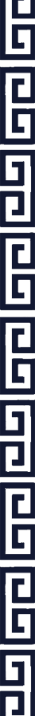 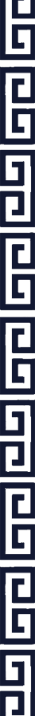 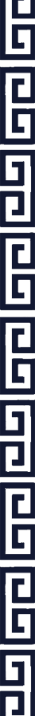 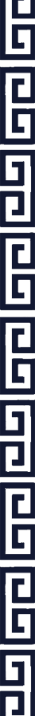 BY YUSHEN
标题文字添加
单击此处键入文本单击此处键入单击此处键入文本单击单击此处键入文本单击此处键入单击此处键入文本单击
标题文字添加
作者介绍
01
单击此处键入文本单击此处键入单击此处键入文本单击单击此处键入文本单击此处键入单击此处键入文本单击
INTRODUCTION
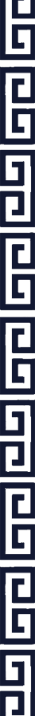 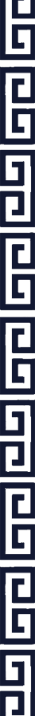 标题文字添加
单击此处键入文本单击此处键入单击此处键入文本单击单击此处键入文本单击此处键入单击此处键入文本单击
标题文字添加
单击此处键入文本单击此处键入单击此处键入文本单击单击此处键入文本单击此处键入单击此处键入文本单击
标题文字添加
单击此处键入文本单击此处键入单击此处键入文本单击单击此处键入文本单击此处键入单击此处键入文本单击
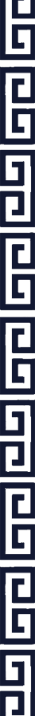 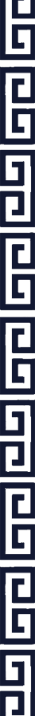 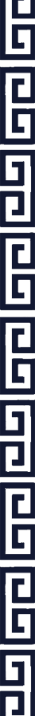 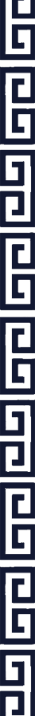 BY YUSHEN
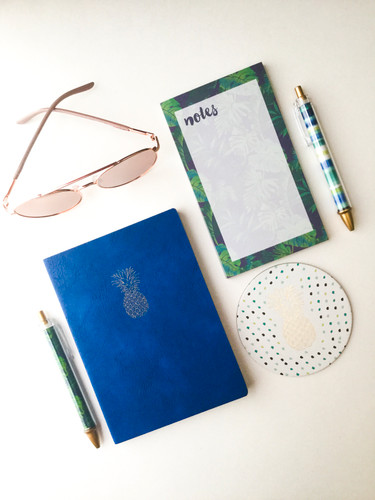 02
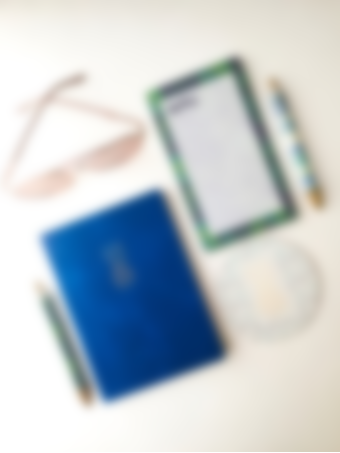 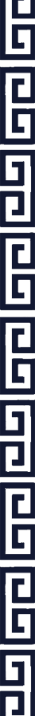 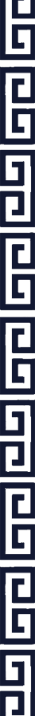 -剧情内容-
PLOT CONTENT
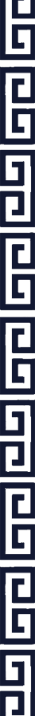 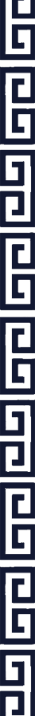 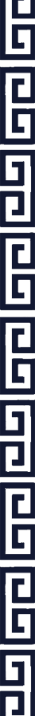 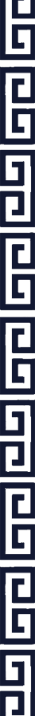 BY YUSHEN
剧情内容
02
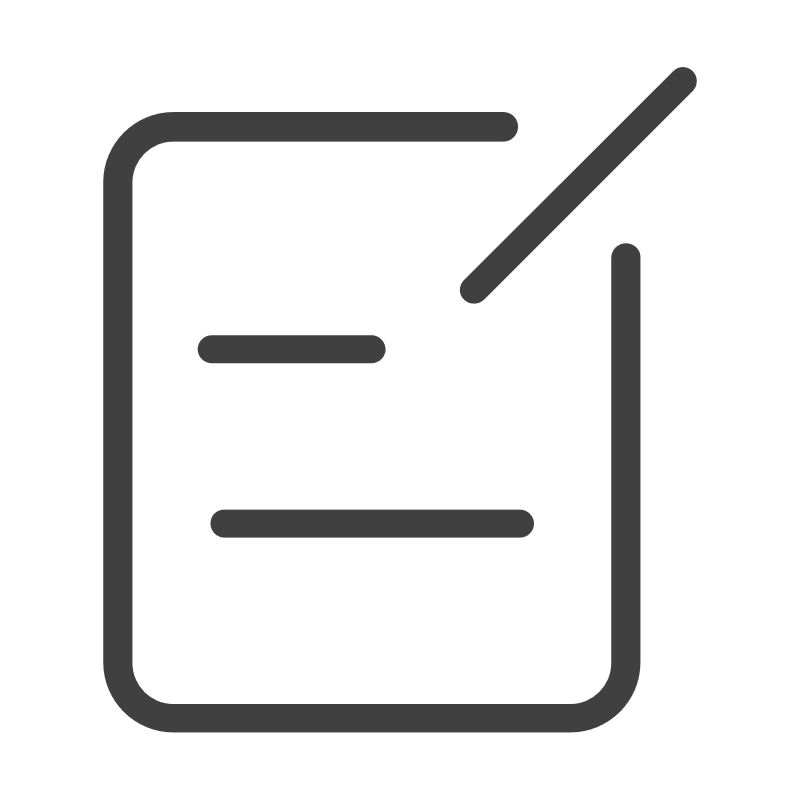 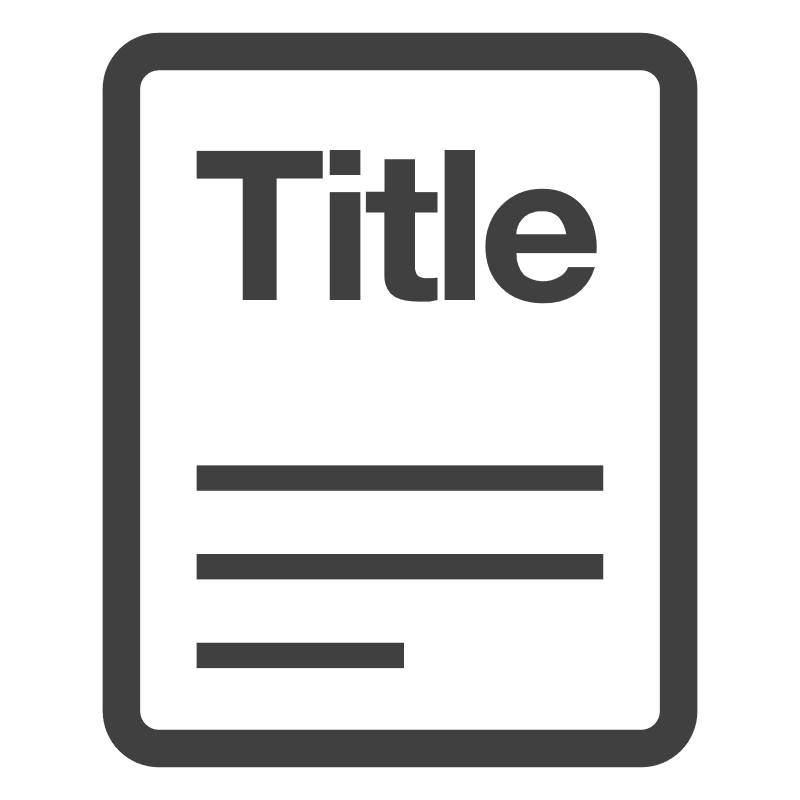 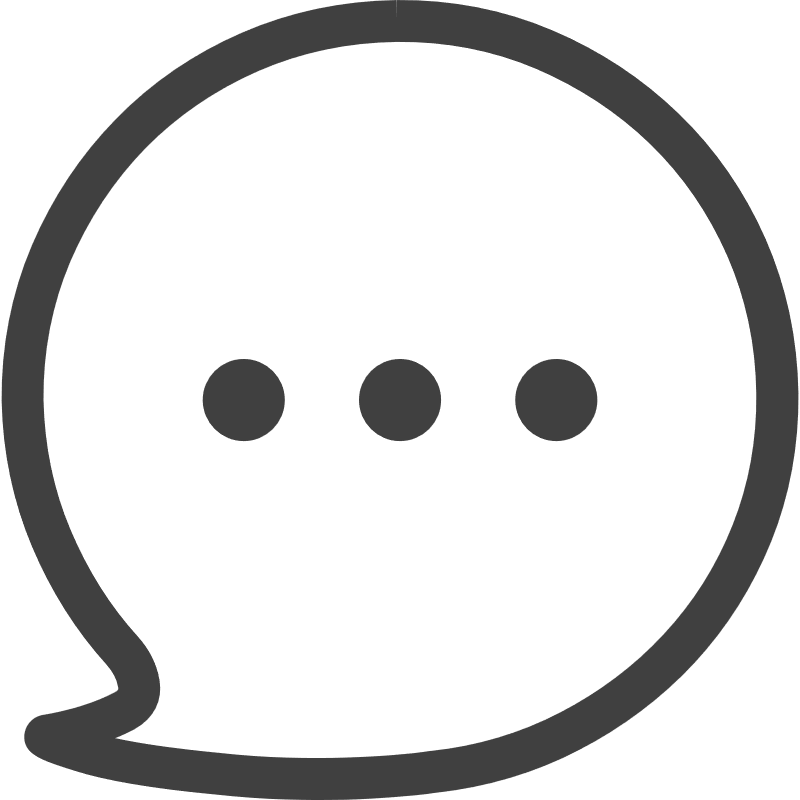 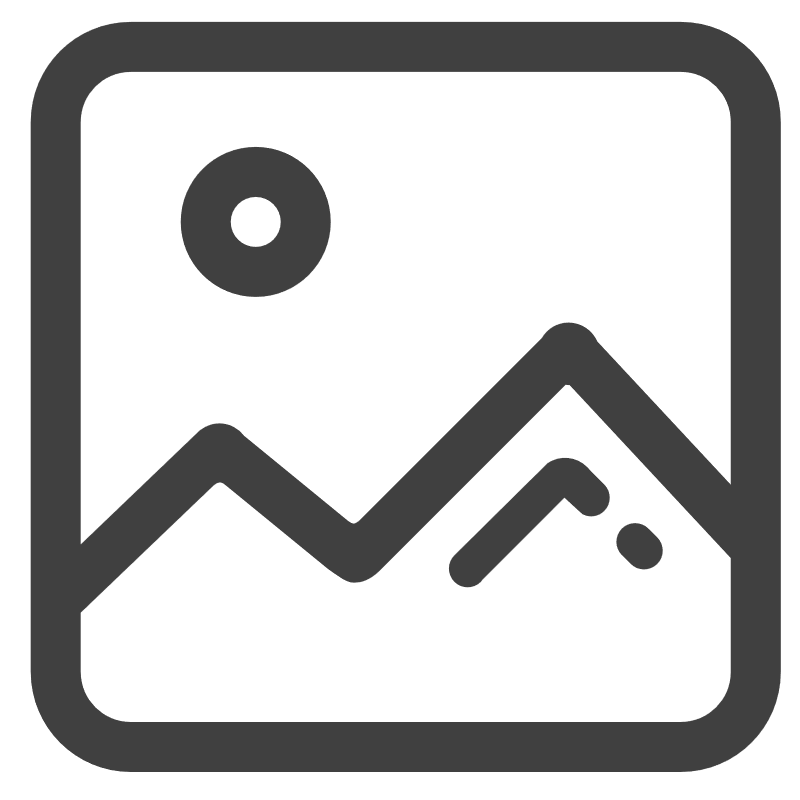 PLOT CONTENT
标题文字添加
标题文字添加
标题文字添加
标题文字添加
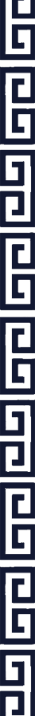 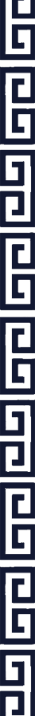 单击此处键入
文本单击此处键入
单击此处键入文本单击
单击此处键入文本
单击此处键入
文本单击此处键入
单击此处键入文本单击
单击此处键入文本
单击此处键入
文本单击此处键入
单击此处键入文本单击
单击此处键入文本
单击此处键入
文本单击此处键入
单击此处键入文本单击
单击此处键入文本
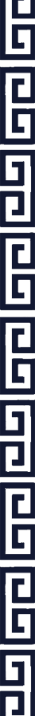 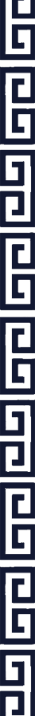 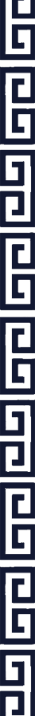 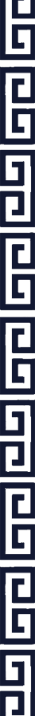 BY YUSHEN
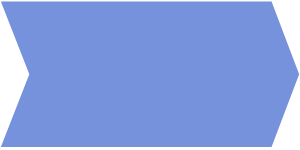 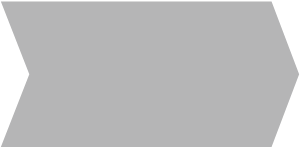 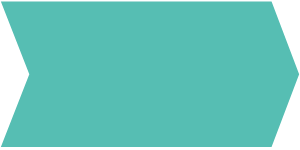 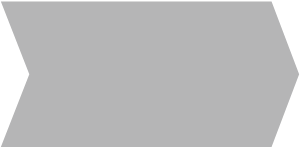 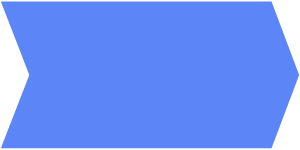 STEP 01
STEP 02
STEP 03
STEP 04
STEP 05
剧情内容
02
PLOT CONTENT
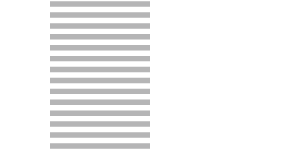 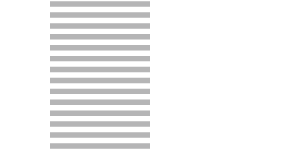 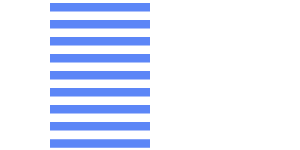 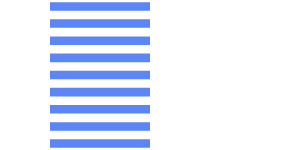 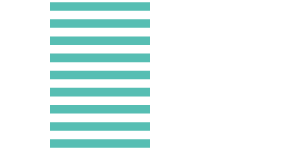 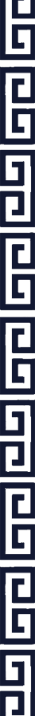 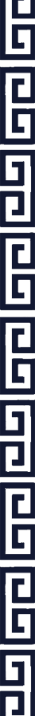 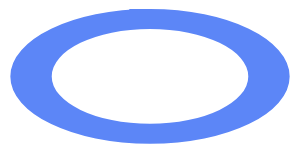 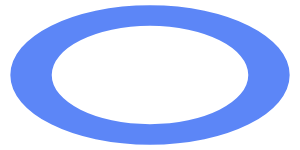 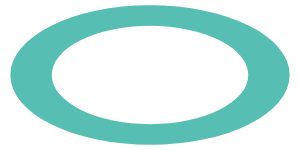 标题文字添加
标题文字添加
标题文字添加
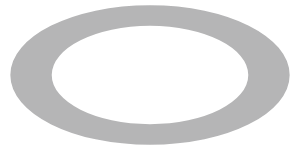 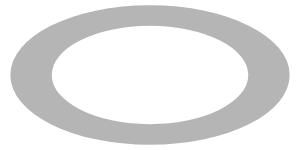 单击此处键入文本单击此处键入文本单击此处键入文本单击此处键入文本
单击此处键入文本单击此处键入文本单击此处键入文本单击此处键入文本
单击此处键入文本单击此处键入文本单击此处键入文本单击此处键入文本
标题文字添加
标题文字添加
单击此处键入文本单击此处键入文本单击此处键入文本单击此处键入文本
单击此处键入文本单击此处键入文本单击此处键入文本单击此处键入文本
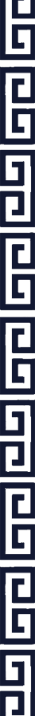 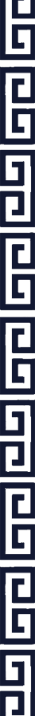 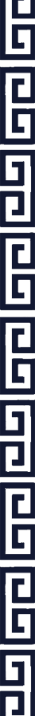 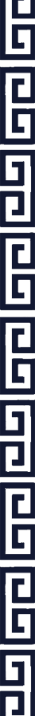 BY YUSHEN
标题文字添加
标题文字添加
单击此处键入文本单击此处键入单击此处键入文本单击单击此处键入文本
单击此处键入文本单击此处键入单击此处键入文本单击单击此处键入文本
剧情内容
02
PLOT CONTENT
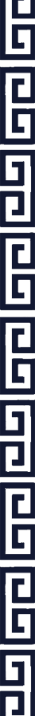 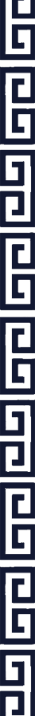 标题文字添加
标题文字添加
标题文字添加
单击此处键入文本单击此处键入单击此处键入文本单击单击此处键入文本
单击此处键入文本单击此处键入单击此处键入文本单击单击此处键入文本
ADD TITLE
标题文字添加
标题文字添加
单击此处键入文本单击此处键入单击此处键入文本单击单击此处键入文本
单击此处键入文本单击此处键入单击此处键入文本单击单击此处键入文本
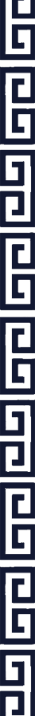 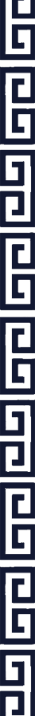 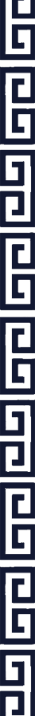 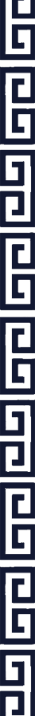 BY YUSHEN
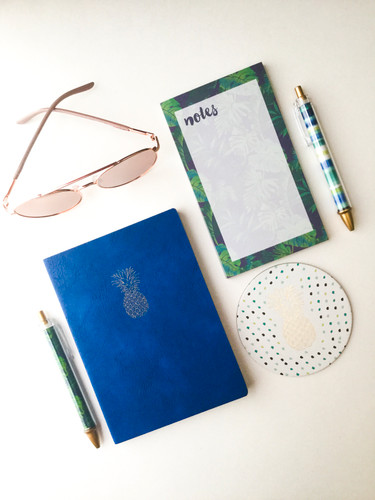 03
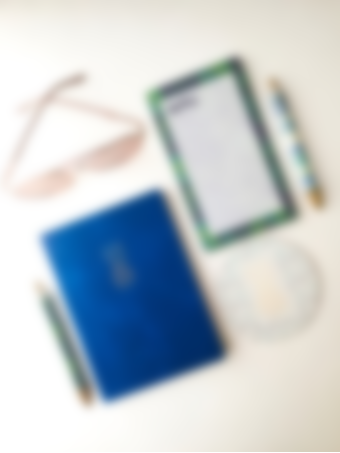 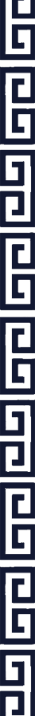 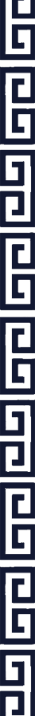 -人物性格-
CHARACTER
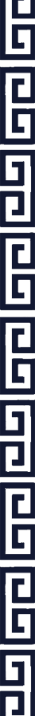 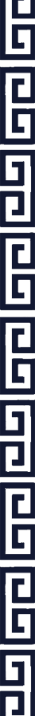 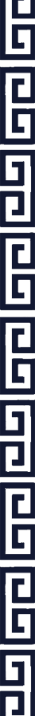 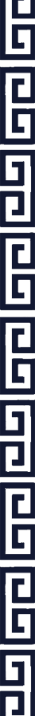 BY YUSHEN
标题文字添加
标题文字添加
标题文字添加
标题文字添加
单击此处键入文本单击此处键入文本单击此处键入文本单击此处键入文本
单击此处键入文本单击此处键入文本单击此处键入文本单击此处键入文本
单击此处键入文本单击此处键入文本单击此处键入文本单击此处键入文本
单击此处键入文本单击此处键入文本单击此处键入文本单击此处键入文本
人物性格
03
S
INTRODUCTION
W
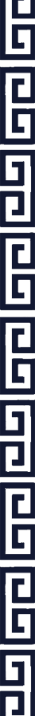 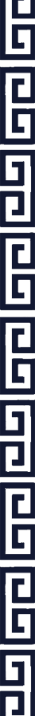 O
T
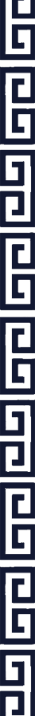 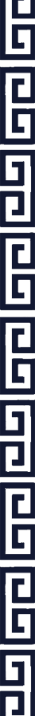 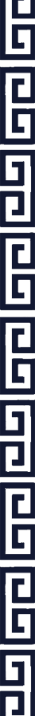 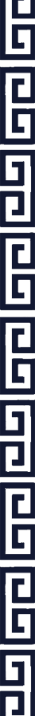 BY YUSHEN
标题文字添加
标题文字添加
标题文字添加
标题文字添加
单击此处键入文本单击此处键入文本单击此处键入文本单击此处键入文本
单击此处键入文本单击此处键入文本单击此处键入文本单击此处键入文本
单击此处键入文本单击此处键入文本单击此处键入文本单击此处键入文本
单击此处键入文本单击此处键入文本单击此处键入文本单击此处键入文本
人物性格
03
INTRODUCTION
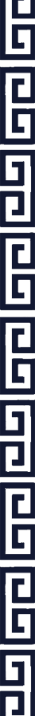 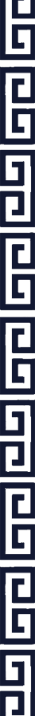 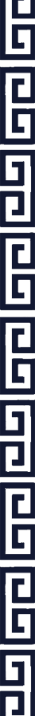 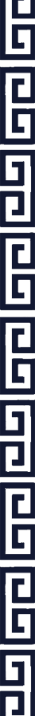 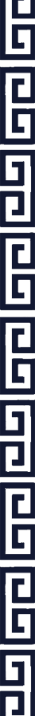 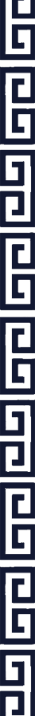 BY YUSHEN
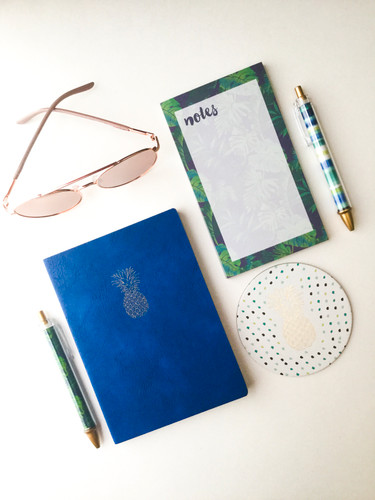 04
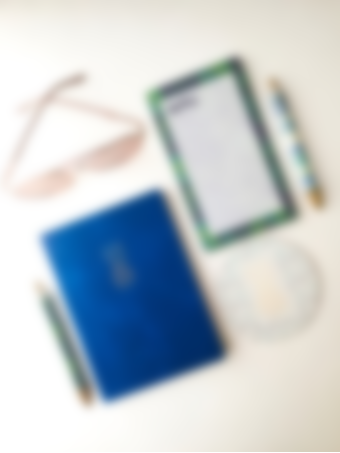 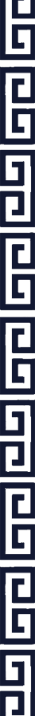 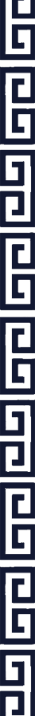 -心得感悟-
FEELINGS
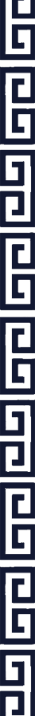 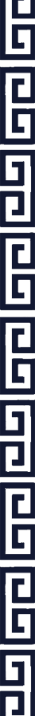 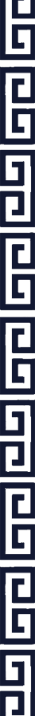 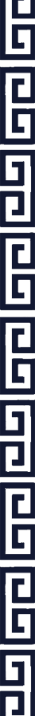 BY YUSHEN
标题文字添加
标题文字添加
标题文字添加
标题文字添加
单击此处键入文本单击此处键入文本单击此处键入文本单击此处键入文本
单击此处键入文本单击此处键入文本单击此处键入文本单击此处键入文本
单击此处键入文本单击此处键入文本单击此处键入文本单击此处键入文本
单击此处键入文本单击此处键入文本单击此处键入文本单击此处键入文本
心得感悟
04
FEELINGS
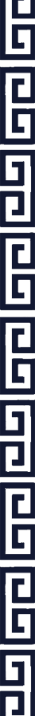 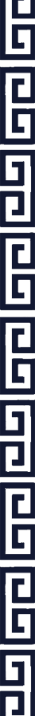 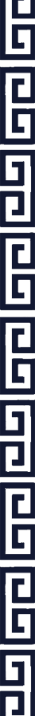 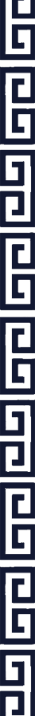 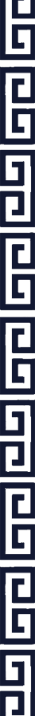 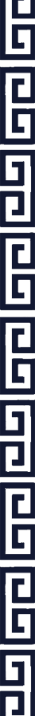 BY YUSHEN
标题文字添加
标题文字添加
标题文字添加
标题文字添加
单击此处键入文本单击此处键入文本单击此处键入文本单击此处键入文本
单击此处键入文本单击此处键入文本单击此处键入文本单击此处键入文本
单击此处键入文本单击此处键入文本单击此处键入文本单击此处键入文本
单击此处键入文本单击此处键入文本单击此处键入文本单击此处键入文本
心得感悟
04
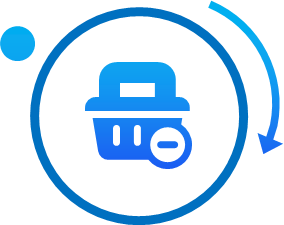 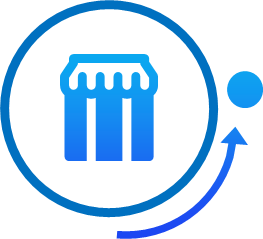 FEELINGS
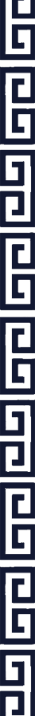 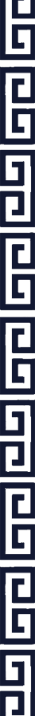 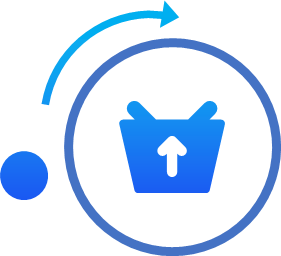 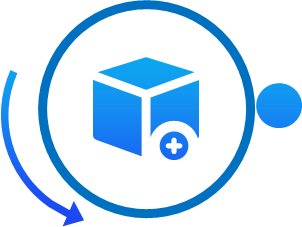 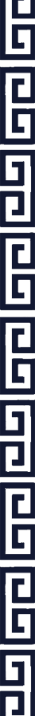 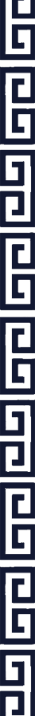 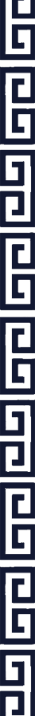 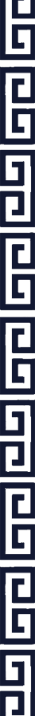 BY YUSHEN
YOUR LOGO
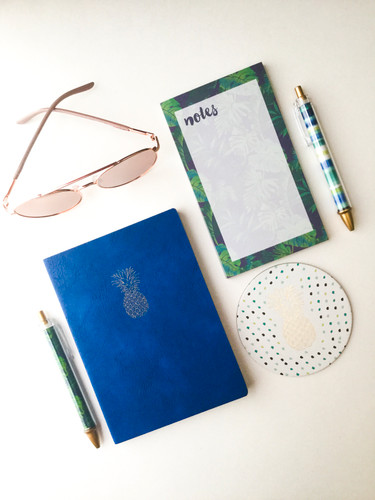 谢谢倾听
职场管理的艺术
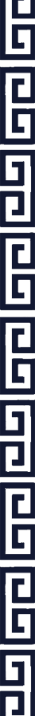 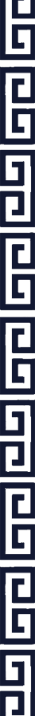 THE ART OF WORKPLACE MANAGEMENT
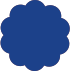 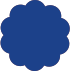 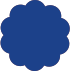 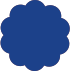 战略引领
人才驱动
客户第一
结果导向
战
人
客
结
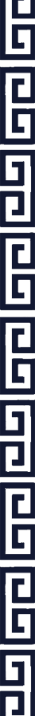 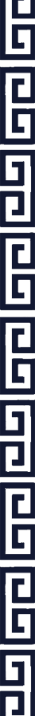